TASANOPEUSAJO
KILPAILIJAN NÄKÖKULMASTA
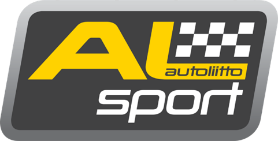 1
11.3.2025
MITÄ TASANOPEUSAJO ON?
Tasanopeusajossa ajetaan tiekirjalla ilmoitettua reittiä järjestäjän antamalla nopeudella normaalin liikenteen seassa.
Reitti koostuu siirtymistä ja tasanopeuskokeista.
Siirtymille on annettu ajoaika, jossa tulee pysyä.
Tasanopeuskokeilla ajetaan koko kokeen ajan tarkasti järjestäjän antamaa nopeutta. Samalla tasanopeuskokeella voi olla useita nopeuksia ja nopeudenvaihtopaikat ilmoitetaan tiekirjalla.
Jaksojen lähtö tapahtuu tasaminuutilla ja oikeaa nopeutta ajettaessa auto on tarkistuspisteessä oikeaan aikaan. Poikkeama ihanneajasta tuottaa virhepisteitä.
Tulos koostuu virhepisteiden summasta.
2
11.3.2025
Esityksen / esittäjän nimi
Kilpailuluokat
Kilpailuluokkia on kaksi, Historic-autot (ennen 31.12.2000) ja Modernit autot
Kummassakin luokassa ajetaan AL-Sport cup, jossa 3-5 kilpailua vuodessa.
Luokissa jaetaan pisteitä erikseen kuljettajille ja kartanlukijoille sijoitusten mukaan sekä 1 piste startista ja 1 piste maaliintulosta.
Historic-luokka on jaettu ikäryhmiin auton rekisteröintivuoden mukaan ja luokittain jaetaan lisäpisteitä kolmelle parhaalle. 
Tasanopeusajossa ajetaan myös PM-sarja, joka koostuu neljästä osakilpailusta.
3
11.3.2025
Esityksen / esittäjän nimi
Hyväksytyt autot
Kilpailuun saa osallistua vain Suomessa yleiseen tieliikenteeseen rekisteröidyllä ja katsastetulla henkilöautolla. Tarrakilvillä varustetulla autolla saa osallistua kilpailuun, jos autolla on voimassa liikennevakuutus.
Autot katsastetaan ennen lähtöä.
Renkaiden tulee olla tieliikenteeseen hyväksytyt. Autossa pitää olla normaalien katsastusvarusteiden lisäksi keltaiset tai oranssit heijastinliivit kummallekin kuljettajalle ja ensiapulaukku.
4
11.3.2025
Esityksen / esittäjän nimi
Historic-autojen ikäluokat
B) 1/1/1905 to 31/12/1918.  		H) 1/1/1972 to 31/12/1976  
C) 1/1/1919 to 31/12/1930.  		I) 1/1/1977 to 31/12/1981  
D) 1/1/1931 to 31/12/1946.  		J1) 1/1/1982 to 31/12/1987  
E) 1/1/1947 to 31/12/1961  		J2) 1/1/1987 to 31/12/1992 
F) 1/1/1962 to 31/12/1965  		K)  1/1/1993 to 31/12/2000 
G) 1/1/1966 to 31/12/1971
5
11.3.2025
Esityksen / esittäjän nimi
Yleiset määräykset
Kummaltakin kilpailijalta vaaditaan kilpailijalisenssi, joko AL-Sportin tai AKK:n vuosilisenssi tai tutustumislisenssi, joka on voimassa yhden kilpailun ajan.
 Järjestäjä toimittaa kilpailunumerot, jotka on kiinnitettävä takasivuikkunoihin tai oveen. 
Ajoa seurataan GPS-laitteistolla. Järjestäjä toimittaa ajonseurantalaitteiston, joka kiinnitetään ilmoitettuun paikkaan.
6
11.3.2025
Esityksen / esittäjän nimi
Yleiset määräykset
Kilpailun järjestäjää julkistaa lähtöluettelon ennen kilpailua. 
Lähtö tapahtuu yleensä kahden minuutin välein.
Kilpailuissa on oltava tankkaus- / ravitsemustauko 150 kilometrin välein.
7
11.3.2025
Esityksen / esittäjän nimi
Sijoitukset ja rangaistukset
Lopputulos on reitillä saatujen virhepisteiden summa. 
Tasanopeuskokeiden aika mitataan kymmenysosasekunnin tarkkuudella. Etuajassa tai myöhässä ajamisesta saa saman verran virhepisteitä eikä niitä voi vähentää toisistaan. Poikkeamien yhteenlaskettu määrä on tasanopeuskokeiden tulos. Lisäksi siirtymillä myöhästymisestä tulee virhepisteitä 10s / alkava minuutti. 
Lopullisen sijoituksen määrää kunkin kuljettajan yhteenlaskettu aika + virheet kaikilta tehtäviltä / ajokerta.
8
11.3.2025
Esityksen / esittäjän nimi
Ilmoittautuminen kilpailuihin
Ilmoittautumisen ohjeet löytyy osoitteesta: 
    https://www.autoliitto.fi/toiminta/al-sport-autourheilu/tasanopeusajo/
Kilpailuihin ilmoittautuneiden tietoja voidaan julkaista ennen kilpailun alkua kilpailua ja sen mielenkiintoa tukevaa tarkoitusta varten AL-Sportin julkaisuissa. Ilmoittautumalla kilpailuun osallistuja ymmärtää myös, että kilpailun lopputulokset voidaan julkaista AL-Sportin julkaisuissa kilpailua ja sen mielenkiintoa tukevaa tarkoitusta varten.
9
11.3.2025
Esityksen / esittäjän nimi
10
11.3.2025